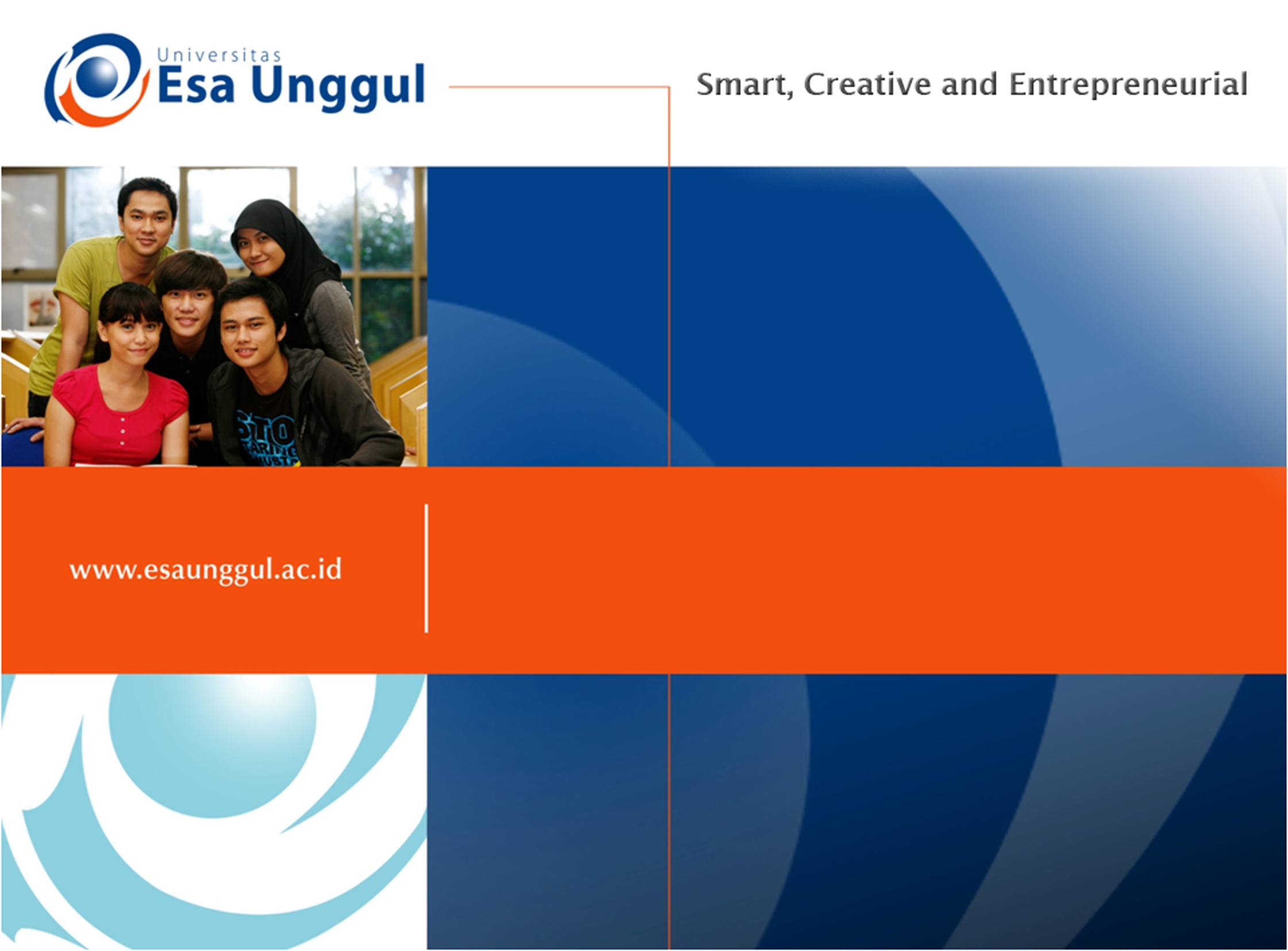 PERENCANAAN PEMANTAUAN DAN PENILAIAN PROGRAM KESEHATAN(Sesi 10 – Perbaikan Penganggaran)
Dwi Nurmawaty, SKM, MKM
Penganggaran program adalah bahwa penganggaran memfokuskan diri kepada ciri umum dan relatif pentingnyakegiatan yang akan dilaksanakan atau kepada pelayana yang akan disediaakn.
Unsur dasar penganggaran program
Penganggaran program terutama berkaitan dengan program atau pencapain tujuan yang sudah ditentukan dalam pengertian luaran kesehatanan
Penganggaran penampilan kerja terutama berkaitan dengan hasil atau pencapaian apa saja yang telah ditentukan dalam pengertian luaran fisik dan biayan per unit
Perlu diperhatikan …
pengambilan keputusan merupakan suatu penentuan politis atau moral, kegiatan yang akan diperbandingkan sebaiknya berada di dalam bentuk program yang saling berbeda (misalnya perbaikan fasilitas pelayanan anak dibandingkan dengan pelayanan psikiatrik)
Apabila pengambilan keputusan merupakan sesuatu yang bersifat teknis yaitu berkenaan dengan bagaimana yang terbaik untuk mencapai tujuan tertentu, maka kegiatan yang akan diperbandingkan sebaiknya berada pada program yang sama (misalnya perbaikan pelayanan kuratif dan preventif bagi anakanak).
Dasar sistem klasifikasi dalam struktur program
Kelompok sasaran
Kelompok pembeli / klien 
Fungsi pelayanan
Jenis kegiatan’kategori penyakit
Tingkat pelayanan
Area geografis
Lembaganya
TERIMA KASIH